Acollides
Setmana 26-30 Setembre
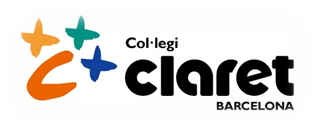 24 de Setembre:La Mare de Déu de la Mercè
DIMARTS
“Moltes mercès”, “gràcies” i “merci”
La paraula mercès s’utilitza encara avui com a expressió de “donar gràcies per un favor”. Alguns dels nostres avis fan servir l’expressió i és viva.
La paraula Mercè fa referència a la mare de Déu, que era molt generosa i s’esforçava per fer favors a tothom.
Nosaltres voldríem ser com ella.
Quantes vegades al dia dones les gràcies?
Per quines pots donar GRÀCIES?
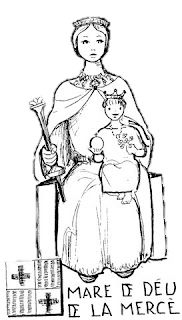 DIMECRES
GRÀCIES!
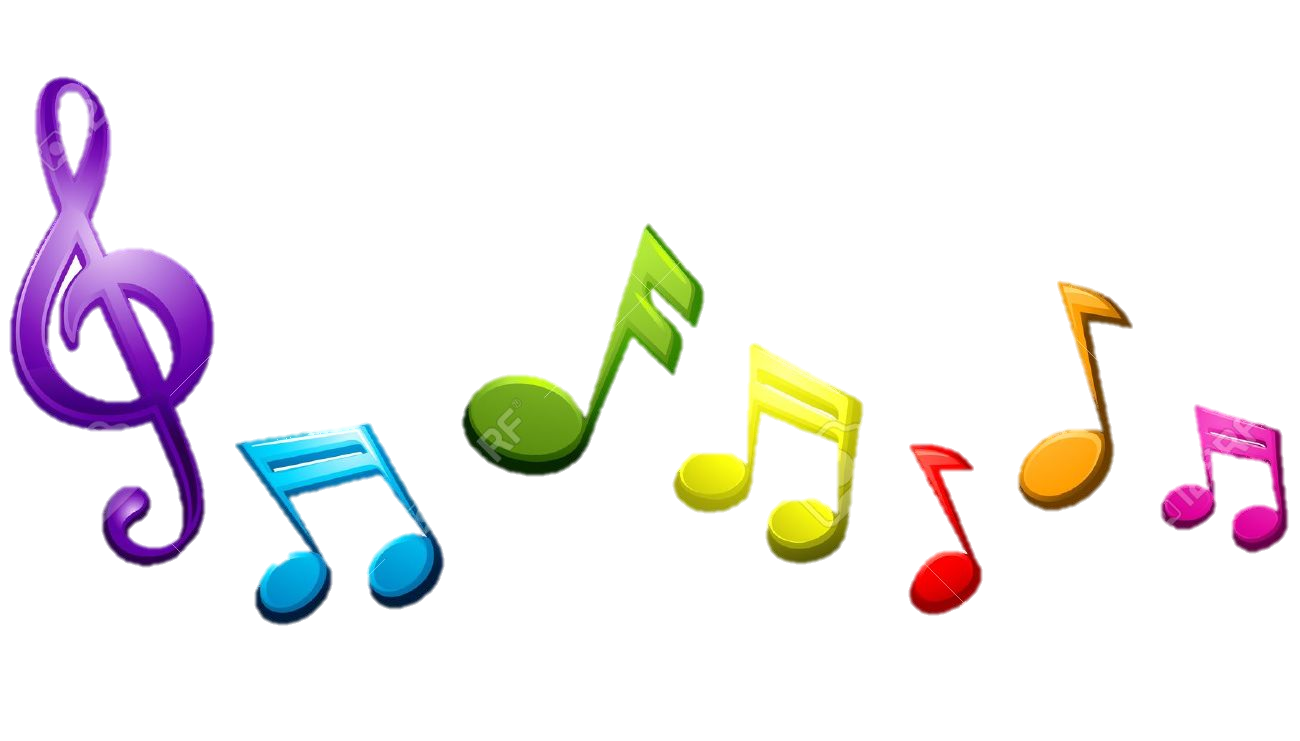 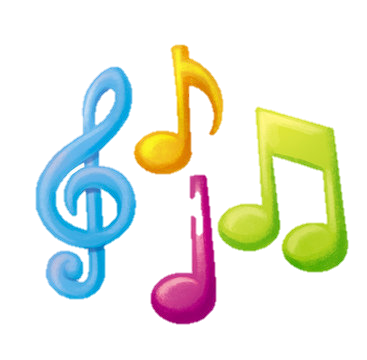 https://www.youtube.com/watch?v=HhskKBTcj1s
Fixem-nos bé amb la lletra. T’has adonat per quantes coses podem donar les gràcies?
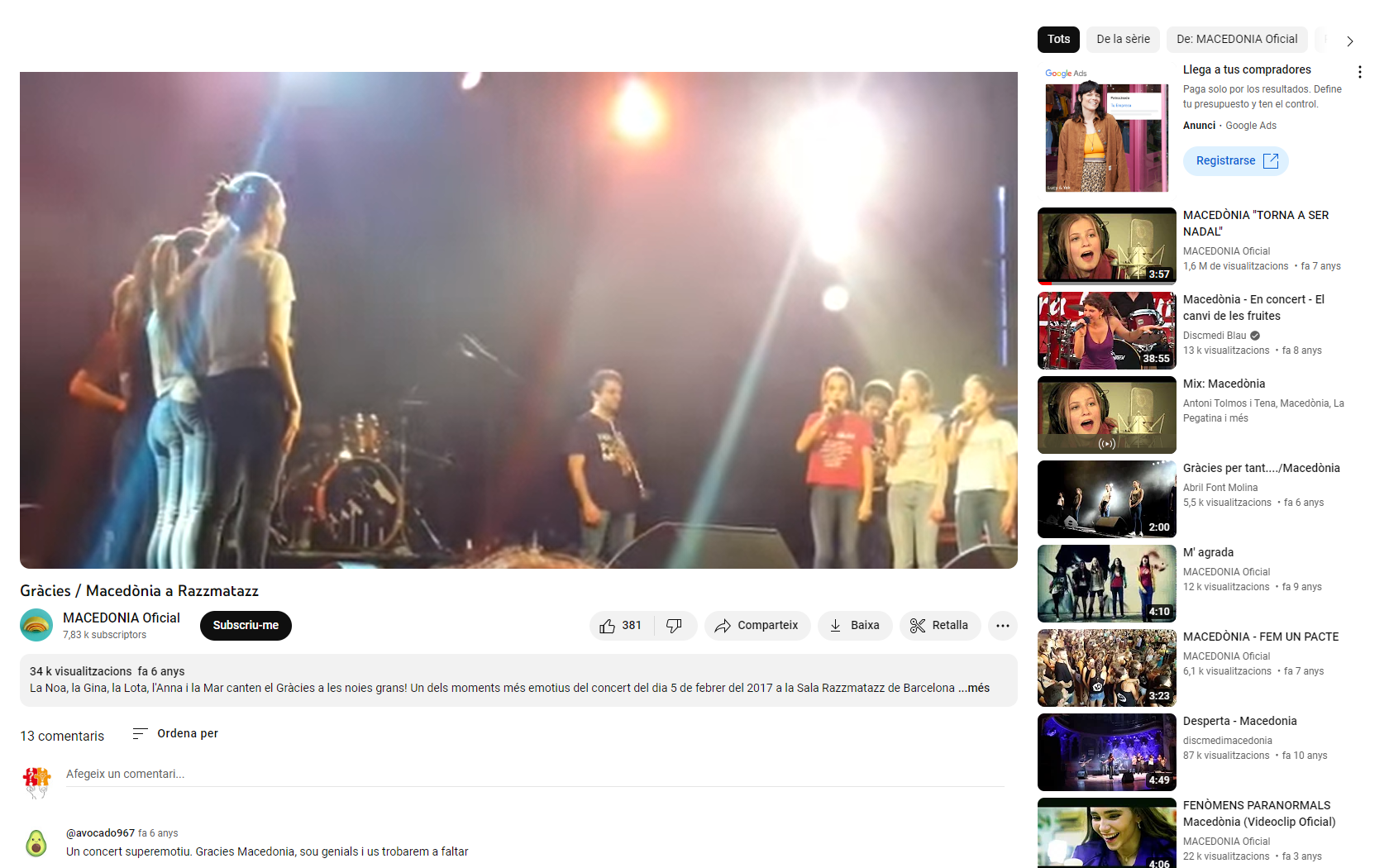 Tu tens la clau per escollir
DIJOUS
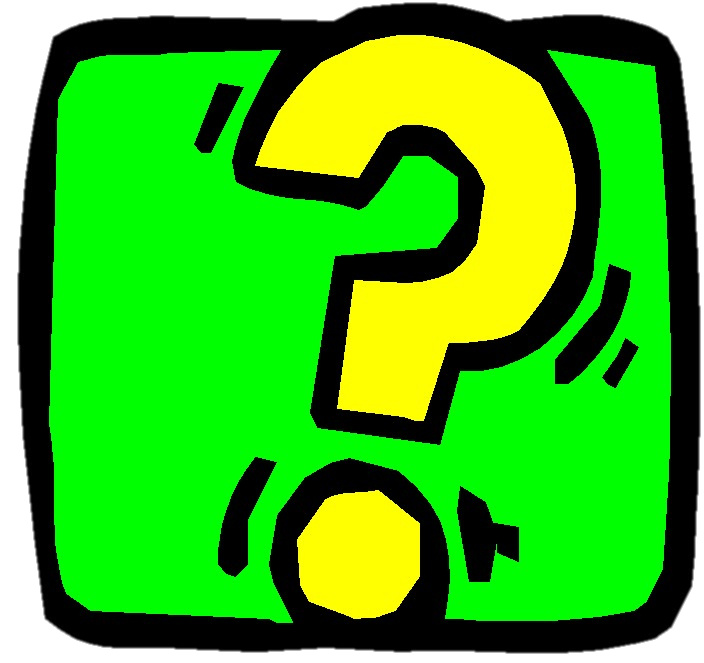 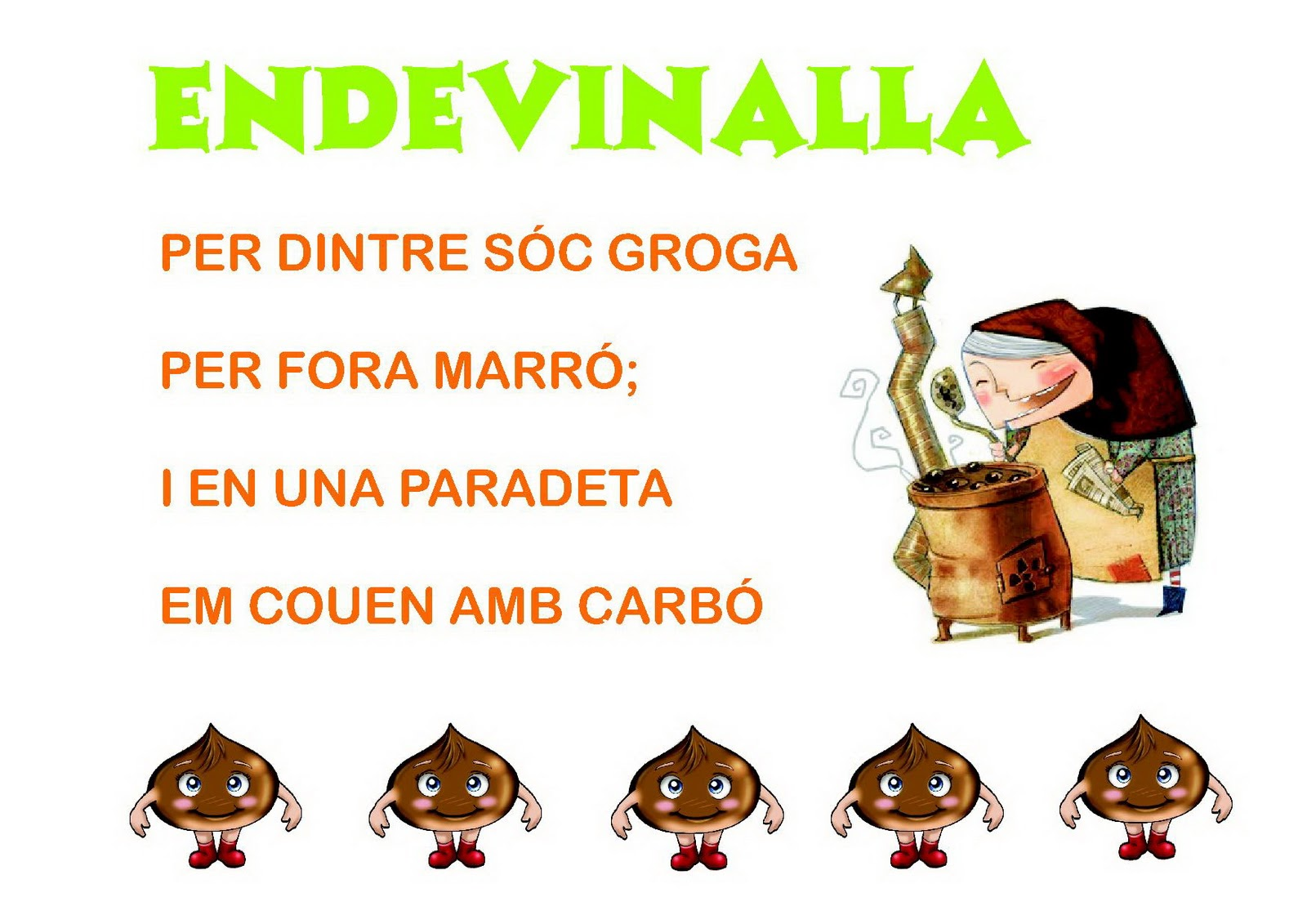 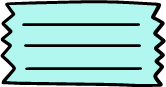 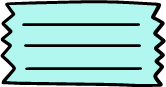 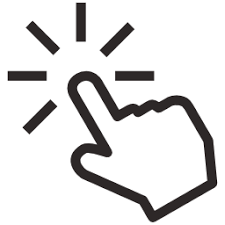 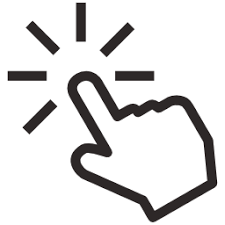 Què  és…
Què és…
Només pensa en sí mateix
Utilitza els altres pel seu interès
Diu: No tinc temps
Els altres el cansen
Espera alguna cosa a canvi dels favors
Ell pren el temps dels altres
S’estima més rebre que donar
Pensa en els altres
Els altres compten amb ella
Diu: Em necessites?
S’esforça pels altres
Fa favors
Dedica el seu temps als  altres
S’estima més donar que rebre
Generositat
Egoisme
Gràcies a ella molta gent és una mica més feliç.
Per culpa seva, molta gent continua patint.
DIVENDRES
Ser generós és donar temps
Observa les imatges. Què et suggereixen?
Relaciona-les amb el títol
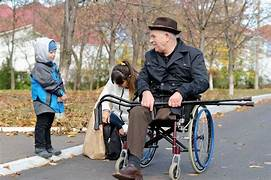 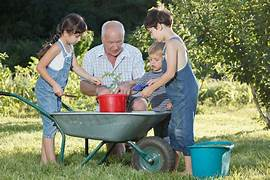